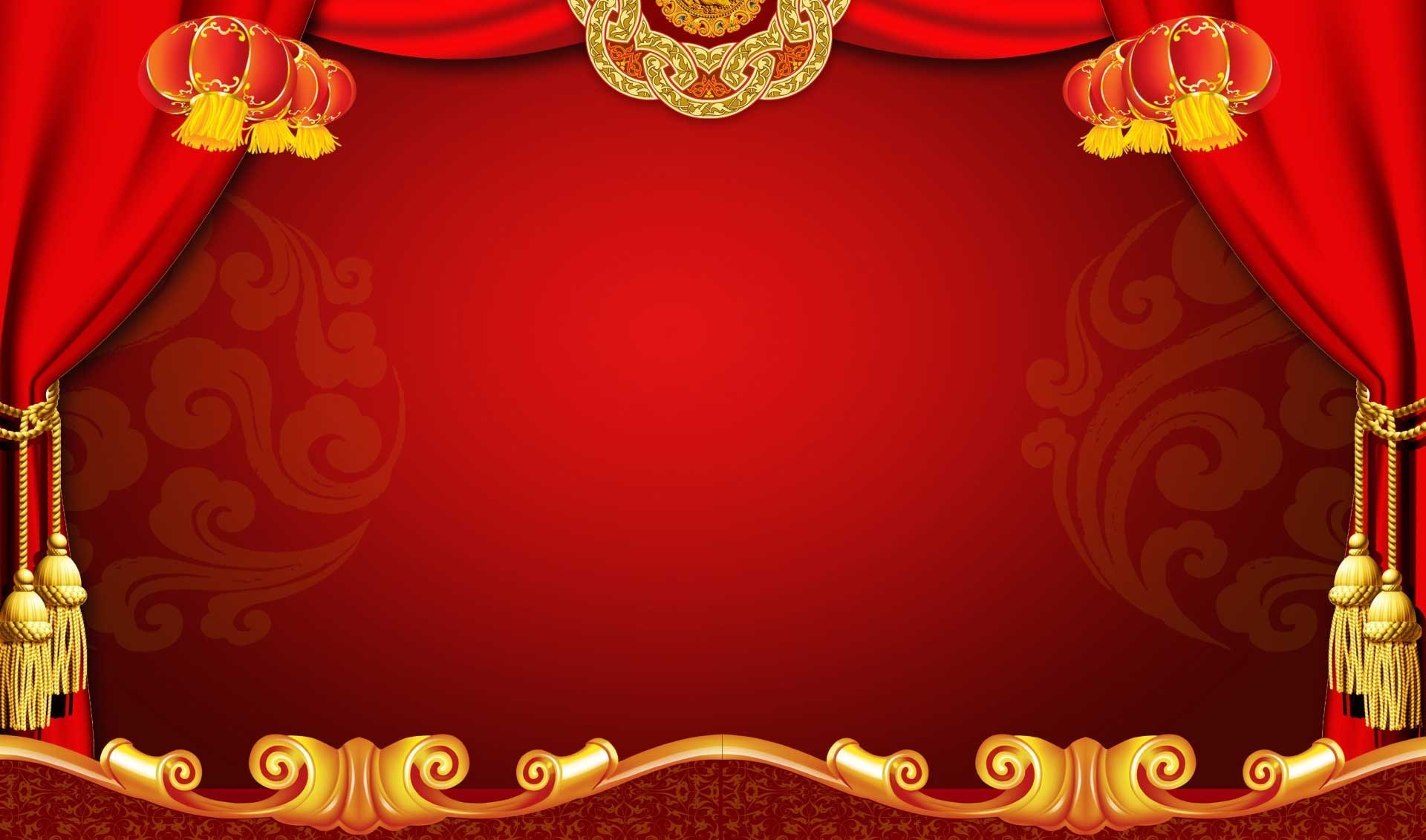 Всемирный день театра
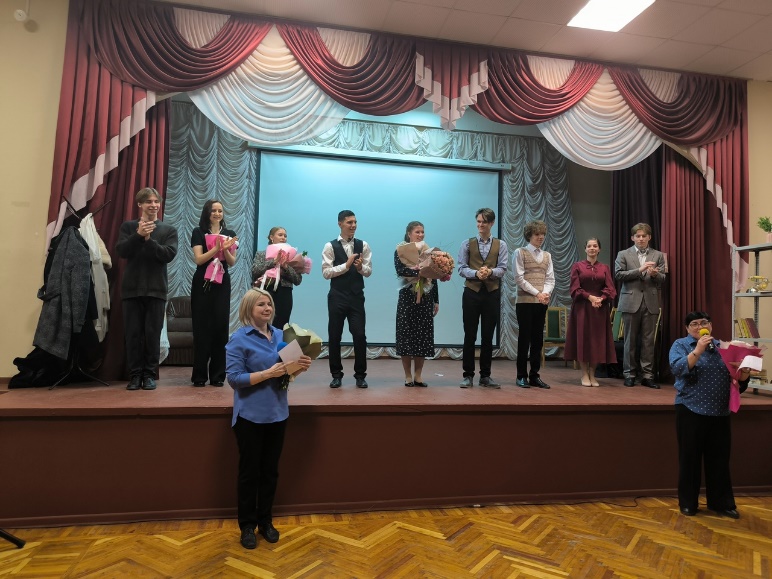 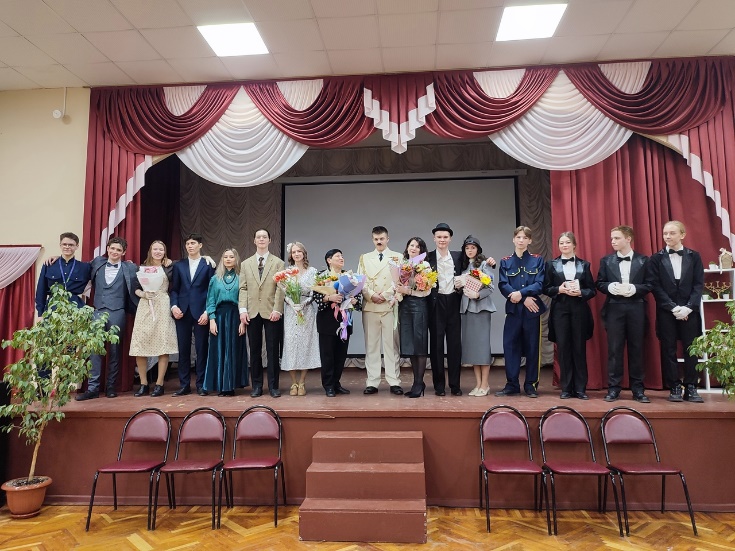 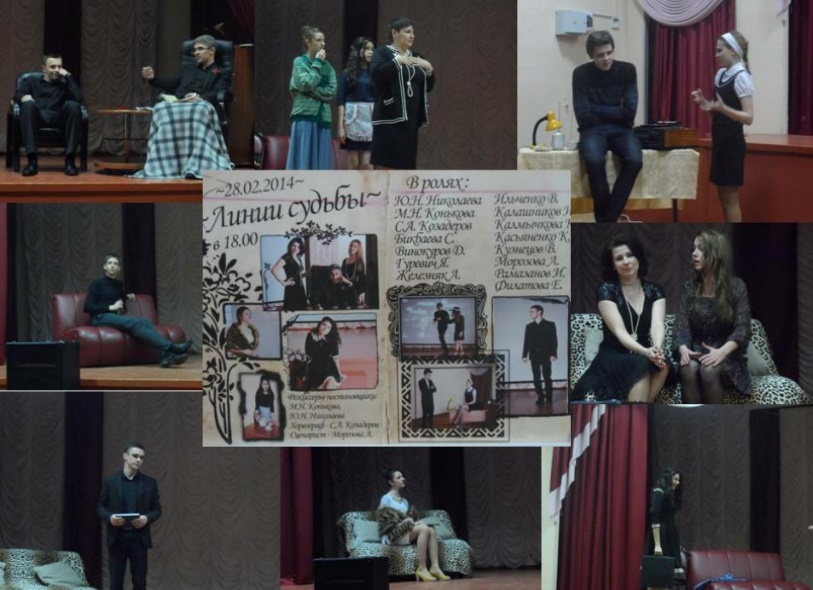 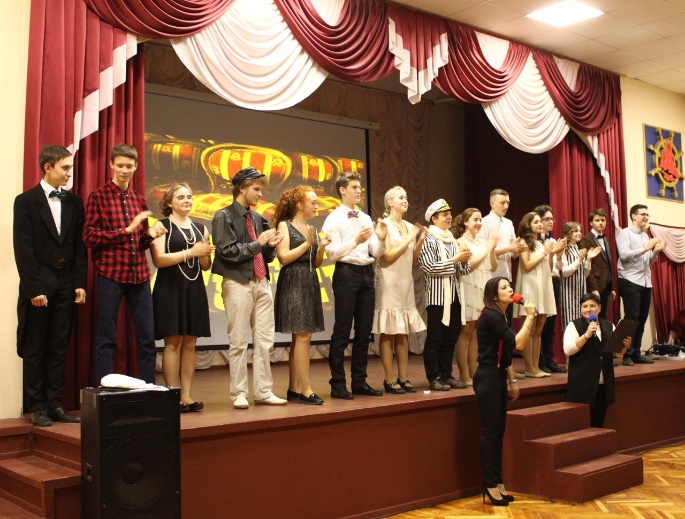 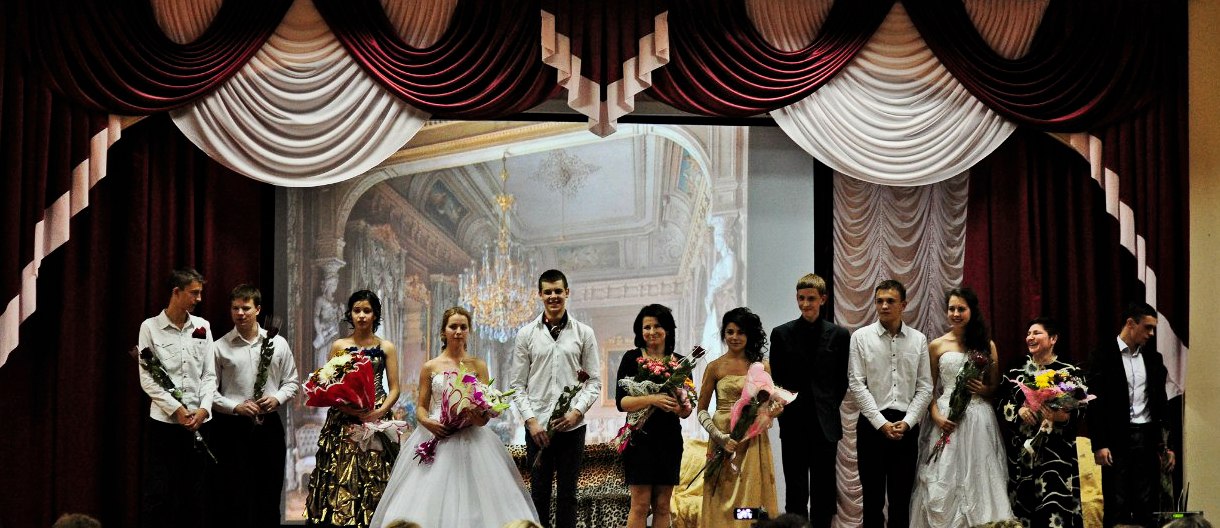 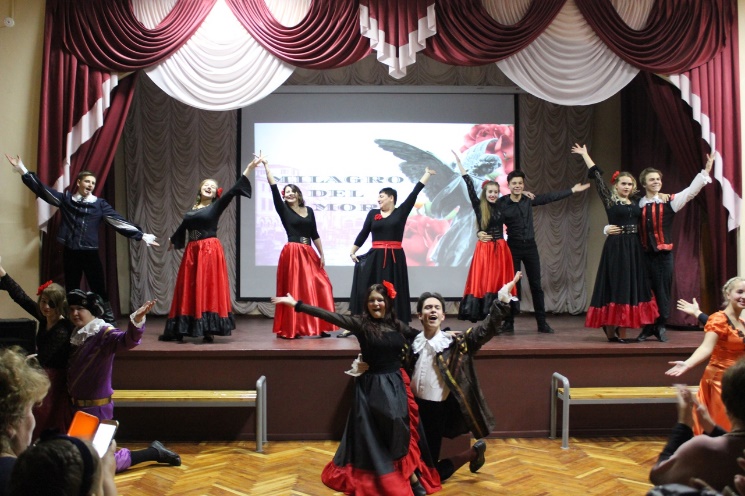